Operating Systems on Raspberry Pi
By Mike Kwiatkowski
Exercise!
What comes to mind when you think of an operating system?
Operating System - Why Is It Needed?
Works with the hardware
Makes system flexible
Allows for multiple applications
Variety of hardware
Human and machine interaction
How Does an Operating System Work
Must have software instructions specific to the hardware platform
Explicitly processor specific
Must be compiled to work on hardware platform
Typically manages interaction with a core or kernel 
The kernel manages access to computing resources
The kernel controls the human/machine interaction
The operating system strongly determines a user’s experience with a computing device
How an Operating System works
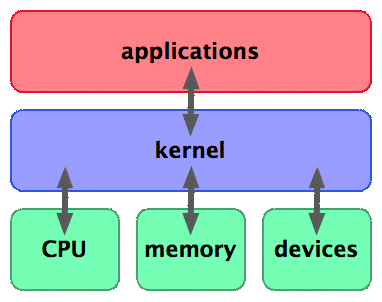 How an Operating System works - detailed
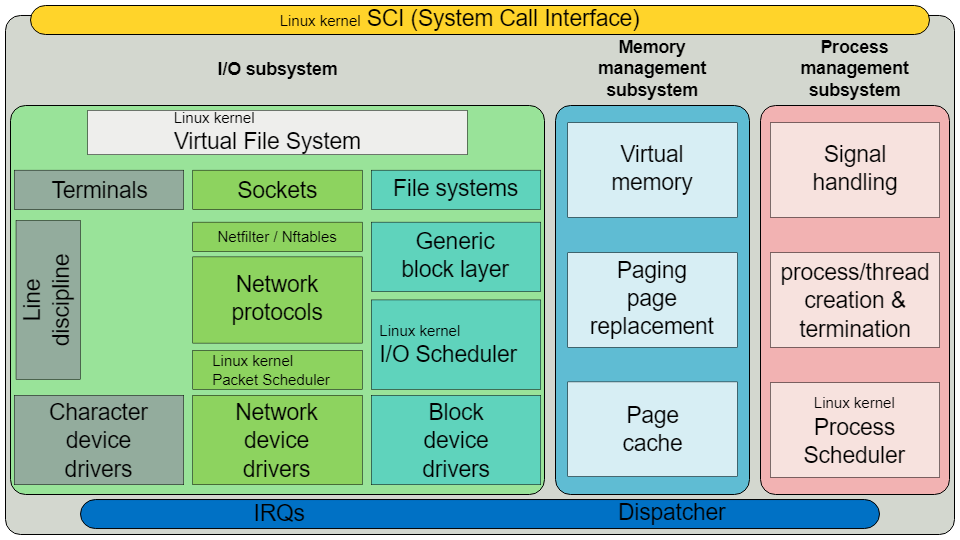 Major Operating Systems
Microsoft Windows
Desktop
Server
Apple OSX
Technically a Unix based OS using BSD
Strong GUI front end
Unix
Around since the early 1970’s
Spawned a number of similar operating systems including Linux
Android
Apple iOS
Major Operating Systems - Linux
Linux is a fork from mainframe Unix first created in 1991 by Linus Torvalds (Li + nux)
It was release as an open source project and has remained so since
It has forked and evolved over the years
Because of open source underpinning is available for many different hardware platforms including the Raspberry Pi!!!
The open nature has created a number of distributions and forks
You can have your own build!
Common Operating Systems Available for Pi
NOOBS
Recommended by some for new users to the Pi and Linux
Raspbian
Solid Debian based OS
Ubuntu Mate
Windows 10 IOT Core
Not really Windows, but it gets their name in the list!
Kali
Awesome security focus OS
Others!
Kernel Security
A well built kernel requires levels of privilege to access resources
Processes have to have specific rights to access levels in the kernel 
Prevents unpredictable system calls
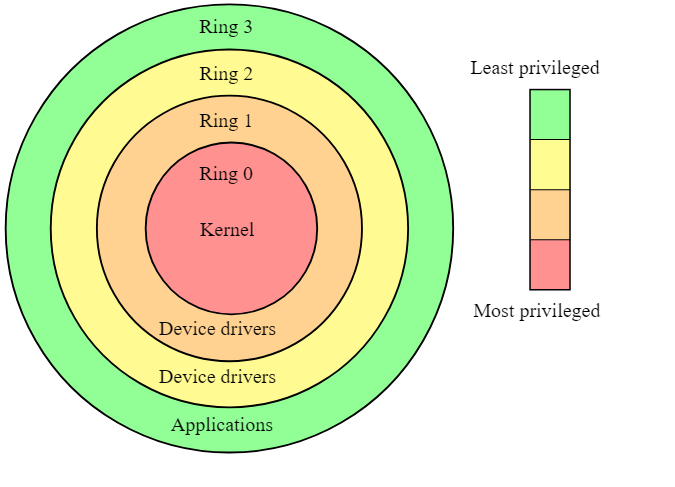 User Security - OS Style
Most modern OS’s protect files and resources based on username
The username has specific privileges to resources and file access
Most modern OS’s use a system of least privilege
A user has only enough access to accomplish exactly what they need
When an OS Goes Bad
Applications  accessing  resources  they  shouldn’t  can cause  issues
Kernel Panic
Blue Screen of Death
System crashes
General mayhem
Secuirty breech!
Buffer overflow